Дисциплина: Эконометрика и ЭММиМ
Акулич Владимир Алексеевич

Доцент кафедры математических методов в экономике БГЭУ  

Кафедра находится: корпус 4, к. 804

Лекция. Модели управления запасами
Теоретические основы.
Теория управления запасами
Эта относительно молодая отрасль исследований операций. Начала развиваться в 1920-х годах. Как научная дисциплина оформилась в 1960-х годах, что было связано с развитием логистической концепции управления предприятием. Сегодня в любой корпоративной информационной системе присутствует модуль «Управление запасами».
Источник: Эконометрика и ЭММиМ. Учебное пособие. Минск: БГЭУ. 2018. С. 431-432
Теория управления запасами разрабатывает методы вычисления величины запасов, обеспечивающих оптимальным путем удовлетворение будущего (не всегда определенного) спроса.
Ист.: https://studme.org/81320/menedzhment/upravlenie_zapasami
Управление цепочками поставок
Управление цепочками поставок (англ. supply chain management, SCM) — управленческая концепция и организационная стратегия, заключающаяся в интегрированном подходе к планированию и управлению всем потоком информации о сырье, материалах, продуктах, услугах, возникающих и преобразующихся в логистических и производственных процессах предприятия, нацеленном на измеримый совокупный экономический эффект (снижение издержек, удовлетворение спроса на конечную продукцию).
Концепция предложена в 1982 году Кейтом Оливером (англ. Keith Oliver), впоследствии развита и получила практическую реализацию с использованием прикладного программного обеспечения — систем управления цепями поставок. Цепочка ценности — обобщение концепции управления цепями поставок на все виды деятельности организации, фокусирующееся на понятии о добавленной стоимости на каждом этапе создания продуктов и услуг.
Ист.:
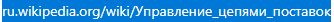 Управление цепочками поставок как научно-практическая дисциплина
Управление цепочками поставок как научно-практическая дисциплина изучает процессы создания и преобразования ресурсов в промышленных, логистических и торговых предприятиях с точки зрения цепочки создания стоимости, а также процессы межорганизационного взаимодействия в вопросах перемещения этих ресурсов. 
Выпускаются рецензируемые журналы Supply Chain Management[en] и Journal of Supply Chain Management[en], проводятся тематические научные и научно-практические конференции, существует несколько профессиональных сообществ, объединяющих специалистов по управлению цепями поставок, среди них — Совет SCM-профессионалов (Council of SCM Professionals, CSCMP), Ассоциация управления цепями поставок (Supply Chain Management Association, SCMA), Ассоциация содействия развитию логистики и цепей поставок компаний — производителей и ритейлеров «Совет профессионалов по цепям поставок» (СПЦП).
Ист.:
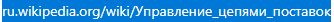 Прикладное программное обеспечение (SCM-система) – система управления цепями поставок
Система управления цепями поставок (SCM-система) — прикладное программное обеспечение, предназначенное для автоматизации и управления всеми этапами снабжения предприятия и для контроля всего товародвижения: закупку сырья и материалов, производство, распространение продукции. Существуют самостоятельные тиражируемые SCM-системы, решения, реализуемые как составная часть ERP-систем, а также уникальные системы, создаваемые для конкретного предприятия.
В составе SCM-систем обычно выделяется два крупных блока:
планирование цепей поставок (англ. supply chain planning, SCP) — планирование и формирование календарных графиков, решения для совместной разработки прогнозов, проектирование сетей поставок, моделирование различных ситуаций, анализ уровня выполнения операций;
исполнение цепей поставок (англ. supply chain execution, SCE) — отслеживание и контроль выполнения логистических операций.
Ист.:
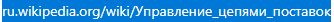 Типичные компоненты SCM-систем:
прогноз продаж (demand forecasting & sales planning) — прогнозирование недельных и дневных продаж товара;
 управление запасами (inventory management) — оптимизационное планирование гарантийного запаса, текущего запаса, резервов с учётом выбранной модели управления запасами для каждой товарной категории;
 управление пополнениями — оптимизационное планирование поставок внутри логистической сети компании с учётом планируемых продаж, поставок от производителя, наличия остатков, транспортных мощностей, различных ограничений и бизнес-правил;
 построение краткосрочного (до 4-х недель) и долгосрочного (до 6-и месяцев) прогноза;
 построение отчета о необходимых закупках в ручном и автоматическом режимах с учетом внешних ограничений (кратность поставки, минимальный остаток) и расписания поставок;
 проведение ABC-XYZ-анализа по произвольным критериям (количество, прибыль, стоимость закупки);
 проведение кросс-ABC анализа по произвольным критериям;
 визуализация данных продаж, остатков, цен, прибыли и прогнозов спроса по товарам и товарным группам;
 учёт произвольных факторов, влияющих на продажи в автоматическом режиме;
 возможность группировать товары, задавать и создавать новые свойства в интерактивном режиме и посредством загрузки из системы автоматизации;
расчёт оптимального запаса для каждой позиции с учетом прогноза спроса и страхового запаса.
Ист.:
Шапиро Дж. Моделирование цепи поставок. — СПб.: Питер, 2006. — 720 с.
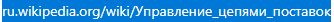 Логистика
Логистика — управление материальными, информационными и людскими потоками с целью их оптимизации (минимизации затрат).
Более широкое определение логистики трактует её как учение о планировании, управлении и контроле движения материальных, информационных и финансовых ресурсов в различных системах[2].
С точки зрения практического применения логистика — выбор наиболее эффективного варианта обеспечения товаром нужного качества, нужного количества, в нужное время, в нужном месте с минимальными затратами[3].
С позиции менеджмента организации логистику можно рассматривать как стратегическое управление материальными потоками в процессе снабжения: закупки, перевозки, продажи и хранения материалов, деталей и готового инвентаря (техники и прочего). Понятие включает в себя также управление соответствующими потоками информации, а также финансовыми потоками. Логистика направлена на оптимизацию издержек и рационализацию процесса производства, сбыта и сопутствующего сервиса как в рамках одного предприятия, так и для группы предприятий.
Ист.:
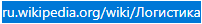 Модели управления запасами как часть логистики
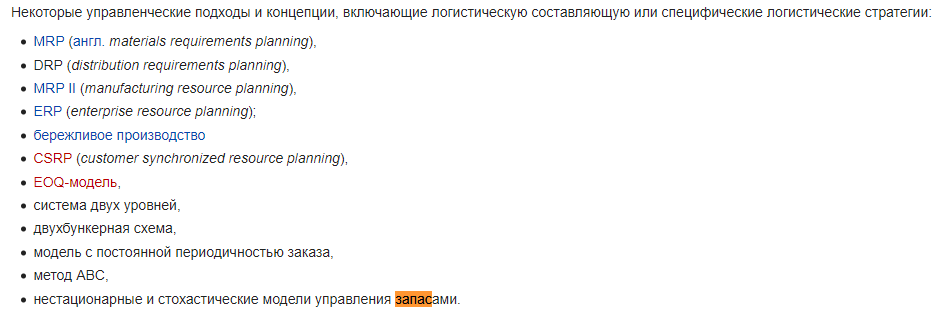 Логистика запасов
Политика управления запасами состоит из решений — что закупать или производить, когда и в каких объёмах. Она также включает в себя решения о размещении запасов на производственных предприятиях и в распределительных центрах. Второй элемент политики управления запасами касается стратегии. Можно управлять запасами каждого распределительного склада по отдельности, а можно централизованно (требует большей координации и информационного обеспечения).
Управление запасами предприятия — интегрированный процесс, обеспечивающий операции с запасами внутри фирмы и вне её — на всем протяжении цепи управления поставками.
Ист.:
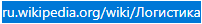 Управление запасами как один из компонентов в логистике
Задача управления логистикой на практике сводится к управлению несколькими компонентами, которые составляют так называемый «logistics mix»:
складские сооружения (отдельные складские постройки, центры дистрибуции, складские помещения, совмещенные с магазином);
запасы (объем запасов по каждому наименованию, место нахождения запаса);
транспортировка (виды транспорта, сроки, виды тары, наличие водителей и т. д.);
комплектация и упаковка (простота и легкость с точки зрения логистического обслуживания с одновременным сохранением влияния на покупательскую активность);
связь (возможность получения как конечной, так и промежуточной информации в процессе товародвижения)[6].
Логистика делится на виды: закупочная, транспортная, складская, производственная, информационная логистика и другие.
Ист.:
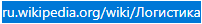 Математические модели управления запасами
Математические модели управления запасами позволяют найти ОПТИМАЛЬНЫЙ уровень запасов некоторого товара, минимизирующий суммарные переменные затраты, связанные с запасами.
Сокращение затрат, связанных с запасами, всего на несколько процентов может дать значительное повышение рентабельности производства.

Источник: Эконометрика и ЭММиМ. Учебное пособие. Минск: БГЭУ. 2018. С. 431
Точка заказа
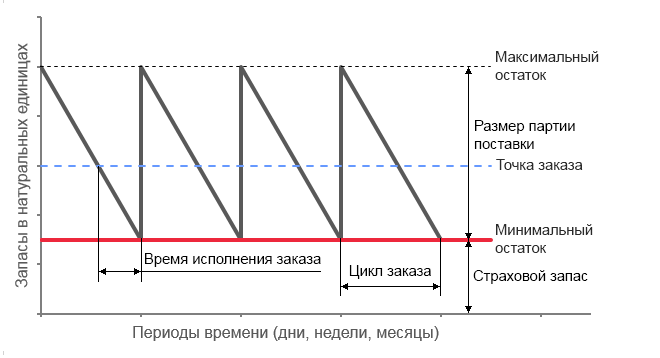 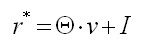 Максимальный остаток на складе будет равен сумме партии поставки и страхового запаса. В момент, когда остаток опускается до точки заказа, размещается новый заказ. Этот остаток необходим для поддержания бесперебойной деятельности на время исполнения заказа. В момент, когда остаток достигнет минимального уровня, равного страховому запасу, должна поступить новая партия поставки, что пополнит склад до максимального уровня. На этом цикл заказа завершается.
Источник: https://allfi.biz/financialmanagement/WorkingCapitalManagement/tochka-zakaza.php
Точка заказа (еще один вариант формулы)
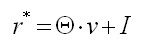 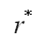 Точка заказа, единиц
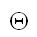 Время выполнения (реализации) заказа, дней
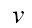 Ожидаемый спрос на товар за один день, единиц
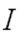 Страховые запасы (страховой запас), единиц
Источник: Эконометрика и ЭММиМ. Учебное пособие. Минск: БГЭУ. 2018. С. 434
Страховые запасы – это запасы, предназначенные для покрытия рисков, возникающих вследствие случайных колебаний спроса, задержек при поставках товаров, в случаях отбраковки товаров и других непредвиденных обстоятельств.
Ист.: https://studme.org/81320/menedzhment/upravlenie_zapasami
Точка заказа
Точка заказа – это уровень запаса, при котором необходимо сделать очередной заказ.
Источник: Эконометрика и ЭММиМ. Учебное пособие. Минск: БГЭУ. 2018. С. 434
Точка заказа - это, по сути, ожидаемый спрос на период выполнения заказа. Поэтому если спрос дан за год, а время выполнения заказа - в днях, то время выполнения заказа нужно умножить на ожидаемый спрос за один день.
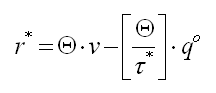 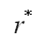 Точка заказа, единиц
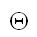 Время реализации заказа, дней
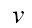 Ожидаемый спрос за один день (если время реализации заказа – в часах, то – за один час; и т.д.)
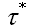 Интервал между поставкам, дней
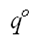 Оптимальный размер партии поставки (заказа), единиц
Примечание. Квадратные скобки в формуле означают, что нужно брать целое число (без знаков после запятой)
Оптимальный размер партии поставки (заказа)
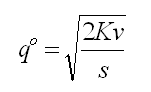 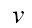 Ожидаемый спрос на товары за весь период
Затраты на размещение товара (затраты на выполнение одного заказа)
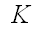 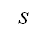 Затраты на хранение (на содержание) одной единицы товара за весь период
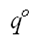 Оптимальный размер партии поставки (заказа)
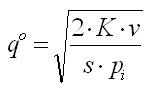 Источник: Эконометрика и ЭММиМ. Учебное пособие. Минск: БГЭУ. 2018. С. 447
Цена одного заказа (руб. за ед.)
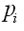 Интервал между поставками (в днях)
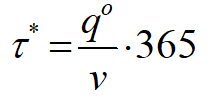 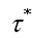 Интервал между поставками, дней
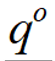 Оптимальный размер партии поставки, единиц товара
Ожидаемый спрос на товары на весь период (например, на год), единиц товара
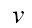 Издержки за год
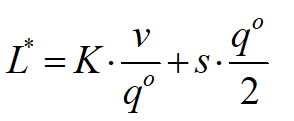 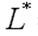 Годовые издержки, денежных единиц
Затраты на размещение товара (на выполнение одного заказа вне зависимости от величины поставляемой партии), денежных единиц
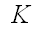 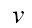 Ожидаемый спрос за весь период, единиц товара
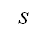 Затраты на хранение единицы товара за весь период, денежных единиц
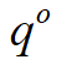 Оптимальный размер партии поставки (заказа), единиц товара
Минимальный запас
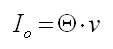 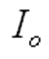 Минимальный начальный запас, единиц товара
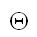 Время выполнения (реализации) заказа, дней
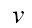 Ожидаемый спрос за один день, единиц товара
Время выполнения (исполнения, реализации) заказа
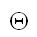 Время реализации (выполнения) заказа
Время, предположительно нужное для получения новой партии товара от поставщика.
Источник: Эконометрика и ЭММиМ. Учебное пособие. Минск: БГЭУ. 2018. С. 434